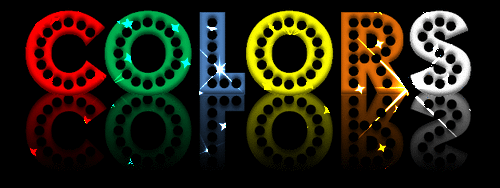 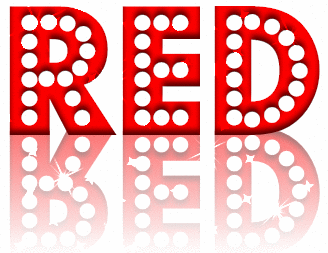 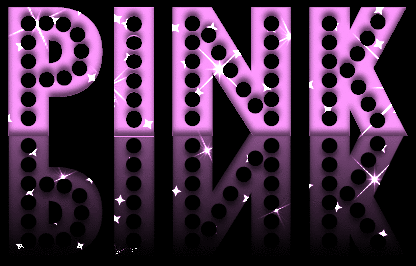 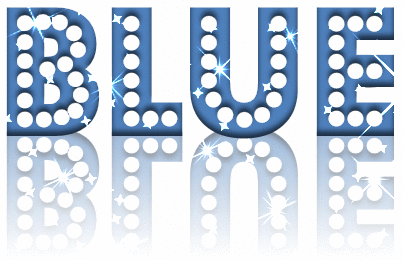 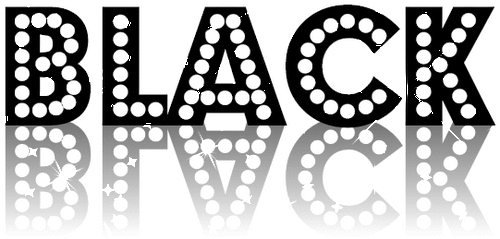 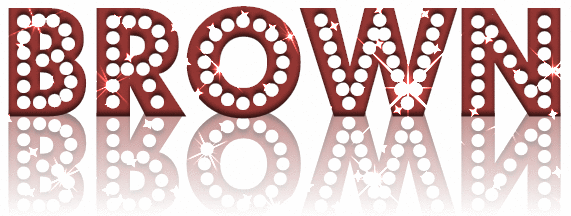 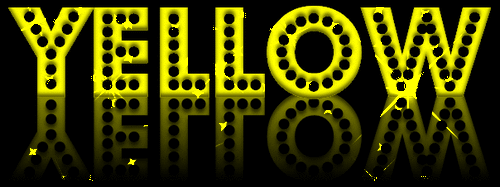 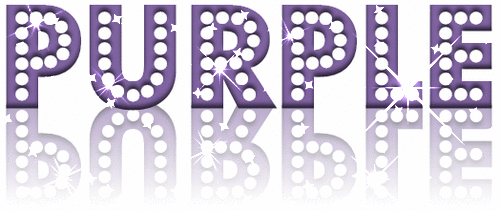 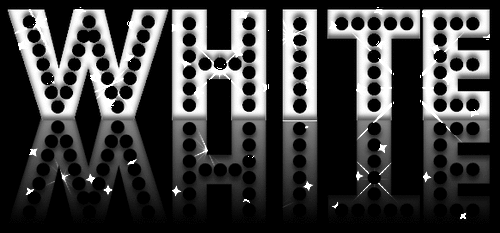 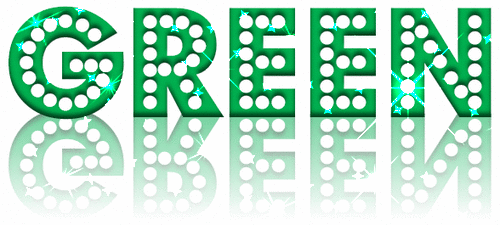 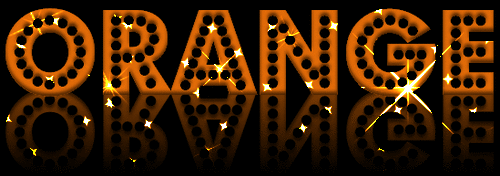 What Color is it?
What Letter?